Welcome to Reading 100Successful College Reading
This work by Scottsdale Community College Reading Faculty is licensed under a Creative Commons Attribution 4.0 International License.
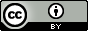 Welcome to Reading 100
This course is designed to help you develop college level reading skill through literacy strategies and academic content.
The course readings and assignments will primarily be focused on academic reading units including psychology, communications and business. 
This is called “contextualization.” That is, the critical literacy skills, strategies, and thinking processes you learn and practice in this course can be applied across subject disciplines.
“Making it real.”
College readers are . . .
College readers are willing to spend time reflecting on the ideas presented in their reading assignments.  They know the time is well-spent to enhance their understanding. 
College readers are able to raise questions while reading.  They evaluate and solve problems rather than merely compile a set of facts to be memorized. 
College readers can think logically.  They are fact-oriented and can review the facts dispassionately.  They base their judgments on ideas and evidence. 
College readers can recognize error in thought and persuasion as well as recognize good arguments. 
College readers are skeptical.  They understand that not everything in print is right.  They are diligent in seeking out the truth.
Critical readers are . . .
Critical readers are open-minded.  They seek alternative views and are open to new ideas that may not necessarily agree with their previous thoughts on a topic.  They are willing to reassess their views when new or discordant evidence is introduced and evaluated. 
Critical readers are in touch with their own personal thoughts and ideas about a topic.  Excited about learning, they are eager to express their thoughts and opinions.  
Critical readers are able to identify arguments and issues.  They are able to ask penetrating and thought-provoking questions to evaluate ideas. 
Critical readers are creative.  They see connections between topics and use knowledge from other disciplines to enhance their reading and learning experiences. 
Critical readers are willing to take a critical stance on issues.
Reading = interaction between the writer and the reader!
Writer’s Purpose
Reader’s Purpose
To inform
To explore
To persuade
To critique
To entertain
To enact his or her imagination through creative works
To tell stories
To self-express
To self-reflect
Reading to learn
Reading for knowledge, meaning, and concepts
Reading for research
Reading to learn how to do something
Reading to satisfy curiosity 
Reading to understand an issue 
Reading to be entertained or for enjoyment
What are strategies for reading critically? What literacy practices can support my learning and retention in college academics?
Reading critically – 
pre-reading/before reading
during reading, and 
after reading
What are strategies for reading critically? What literacy practices can support my learning and retention in college academics?
Reading Critically: PRE-READING
a.  Read the title—don’t skip over it! 
b. Think about the subject matter:  Have you read about this topic before?  Where and when?  What do you already know about it?   Experiences with it?
c. Who wrote this text?  What was the author’s purpose? What information do you have about this author?  Does any information about the author appear anywhere on the title page or elsewhere in the text? 
d. Where was this text originally published?  What type of publication is this, and where does it fit into this field of study?  Who would be the audience for this kind of writing? What would the audience expect to find in it?
e. When was this text originally published?  What is the significance of this time period in this field of study?  Is the text historical?  Current?  Or is it possibly outdated?  
f.  Read the chapter titles or the headings that break up the chapter or article.  What seems to be the general progression of ideas here?  
g. Why has your professor assigned this text?  Where does it fit into this course as a whole?  What kinds of facts and ideas are you expected to retain from this reading?   In what other courses might you read a text like this?
What are strategies for reading critically? What literacy practices can support my learning and retention in college academics?
Reading critically – DURING READING
during reading: annotation, Cornell note taking, outlining, questioning
TODAY: Annotation Practice
Get “in conversation” with the text
Skim the article to get the gist of it; decide if pre-reading activities are in order.
Underline main idea/s
Triangle support for specific evidence
Circle key terms – check definitions if necessary
Write questions and comments in the margins
Individual activity: During Reading – Annotating the Educational Leadership article.
Perform the pre-reading analysis like we did for the Reader’s Digest article.
Annotate the Educational Leadership article by highlighting and labeling the following:
Main point
Supporting points
Supporting evidence (specific detail)
Circle terms for defining
Note and label everything you highlight!
What are strategies for reading critically? What literacy practices can support my learning and retention in college academics?
Reading critically – AFTER READING
Ask questions (simple read-over not effective)
Recite
Apply or synthesize the reading.
TODAY: Summarize
Write a one paragraph summary of the article. Think about author’s purpose and how he or she achieved that purpose to identify the main idea and the supporting evidence.
Turn in your annotated article and your summary as your exit slip today.
The Reading EquationPrior knowledge + predictions + elaborative rehearsal = Comprehension
This work by Scottsdale Community College Reading Faculty 
is licensed under a Creative Commons Attribution 4.0 International License.
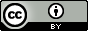